Cell Organelles/Class Cell-fie
2015-2016
Ms. McCabe
Standards
SC.912.L.14.3 Compare and contrast the general structures of plant and animal cells. Compare and contrast the general structures of prokaryotic and eukaryotic cells. 	
SC.912.L.14.2 Relate structure to function for the components of plant and animal cells. Explain the role of cell membranes as a highly selective barrier (passive and active transport).
SC.912.L.14.3 Compare and contrast the general structures of plant and animal cells. Compare and contrast the general structures of prokaryotic and eukaryotic cells. 	
SC.912.L.14.2 Relate structure to function for the components of plant and animal cells. Explain the role of cell membranes as a highly selective barrier (passive and active transport).
Guiding Questions
What is the relationship between the structure and function of the major cell organelles found in plant and animal cells? 	
How do prokaryotic and eukaryotic cells compare?
SC.912.L.14.3 Compare and contrast the general structures of plant and animal cells. Compare and contrast the general structures of prokaryotic and eukaryotic cells. 	
SC.912.L.14.2 Relate structure to function for the components of plant and animal cells. Explain the role of cell membranes as a highly selective barrier (passive and active transport).
You have 1 hour before we begin presentations!
The Assignment
Find your new seat on the seating chart
Your new table will be assigned the task of researching 2 organelles
Write the following on a sheet of notebook paper:
Instructions for each organelle:
Include a large, colored cut out (about the size of printer paper)
1 paragraph summary of each organelle’s function
All types of cells where the organelles can be found
Real life analogies that are similar to the function of each organelle
Labels for every structure within each organelle
You will be responsible for presenting your findings to the rest of the class today!
SC.912.L.14.3 Compare and contrast the general structures of plant and animal cells. Compare and contrast the general structures of prokaryotic and eukaryotic cells. 	
SC.912.L.14.2 Relate structure to function for the components of plant and animal cells. Explain the role of cell membranes as a highly selective barrier (passive and active transport).
The Assignment
Table 1 = cytoplasm & Golgi body/apparatus
Table 2 = cell membrane & cell wall
Table 3 = mitochondria & nucleus
Table 4 = vacuole & lysosomes
Table 5 = centrioles & ribosomes
Table 6 = smooth endoplasmic reticulum (SER) & rough endoplasmic reticulum (RER)
Table 7 = chloroplasts & central vacuole
SC.912.L.14.3 Compare and contrast the general structures of plant and animal cells. Compare and contrast the general structures of prokaryotic and eukaryotic cells. 	
SC.912.L.14.2 Relate structure to function for the components of plant and animal cells. Explain the role of cell membranes as a highly selective barrier (passive and active transport).
The Assignment			Example
The Nucleus
The nucleus is home to DNA. The nuclear pores allow DNA that has been transcribed into RNA to exit the nucleus…
The nucleus is found in some eukaryotic cells including plant and animal cells.
The nucleus is like the CEO of a major company because it contains all of the directions for how everything in the body is supposed to look and work.
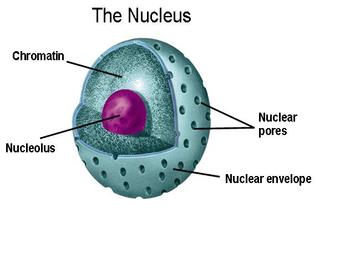 SC.912.L.14.3 Compare and contrast the general structures of plant and animal cells. Compare and contrast the general structures of prokaryotic and eukaryotic cells. 	
SC.912.L.14.2 Relate structure to function for the components of plant and animal cells. Explain the role of cell membranes as a highly selective barrier (passive and active transport).
Presentations
While the other groups are presenting, complete the following table on your own paper as the items are mentioned…